Calling a controller
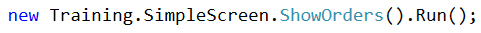 Calls the constructor and creates an instance
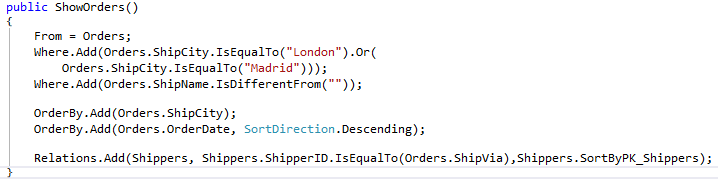 1
Controller life cycle
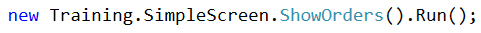 When the Execute() method is called the controller runs and performs the following events:
OnLoad
OnStart
Load data and for each row:
OnEnterRow
OnLeaveRow
OnSavingRow – if the row was changed
Save changes to the database
OnEnd
OnUnLoad
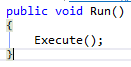 2